Click on the following link to practice with clothing vocabulary then copy paste your results in the next blank.
http://www.eslgamesplus.com/clothes-colors-vocabulary-esl-interactive-board-game/
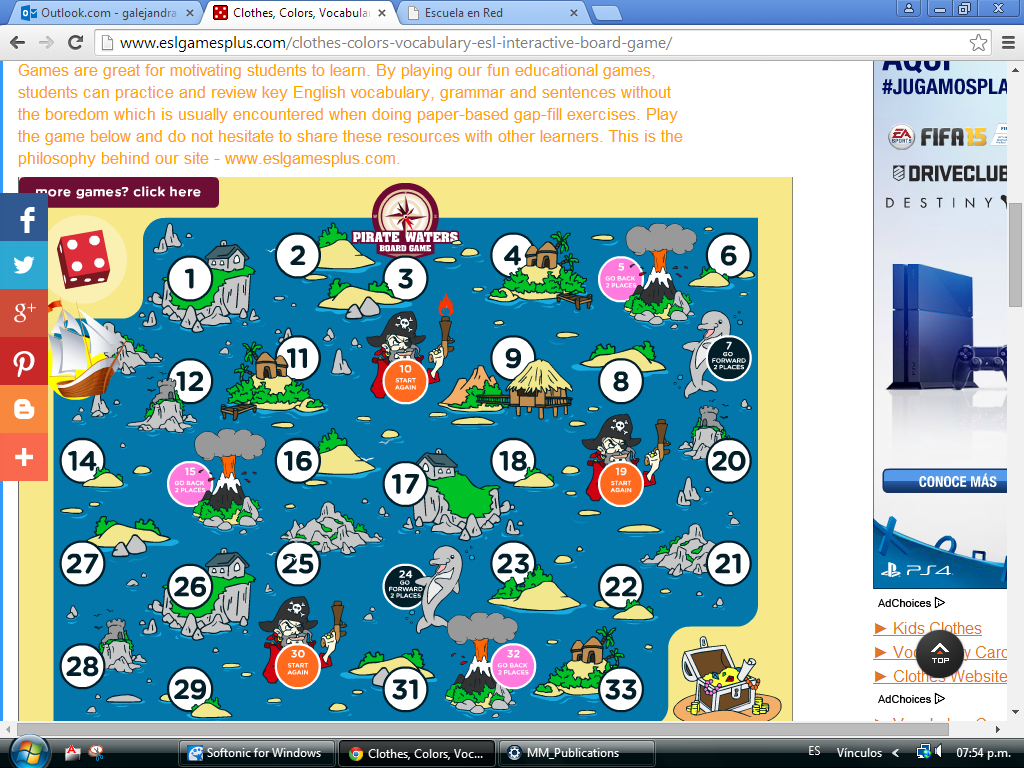